Enjeux de la carte comme moyen de communication
Comprendre les biais de cartes par leur analyse et l’analyse de dessin de presse

Établir des critères pour une analyse critique des cartes

Exercer l’esprit critiques, les techniques d’analyse de document et l’expression orale
Comprendre les cartes du déconfinement
https://padlet.com/cgallicematti/mapfail
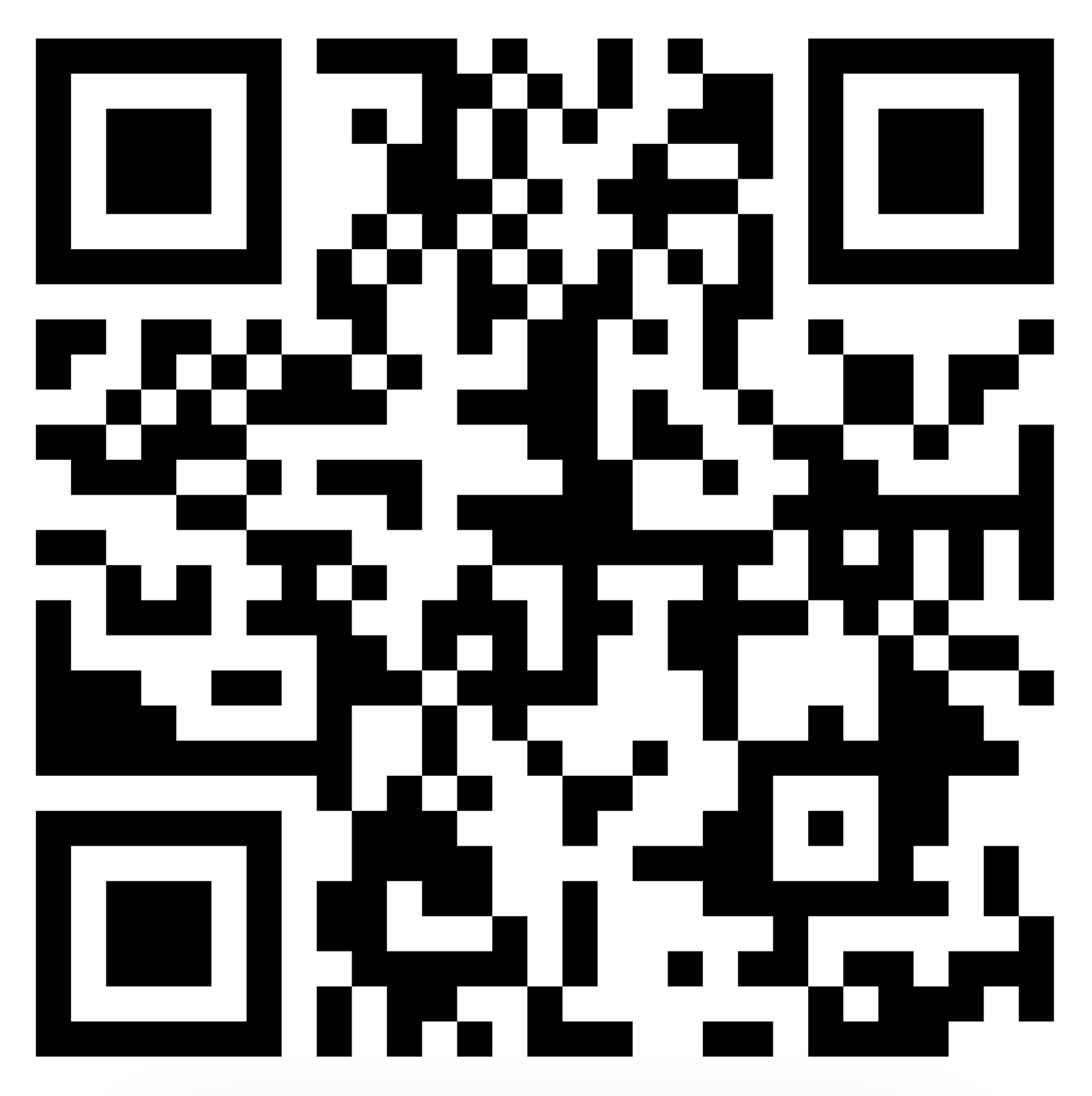 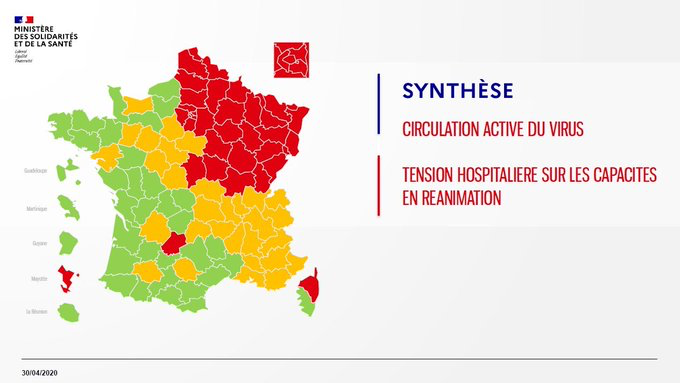 https://www.liberation.fr/debats/2020/05/05/covid-19-des-cartes-tres-politiques_1787381
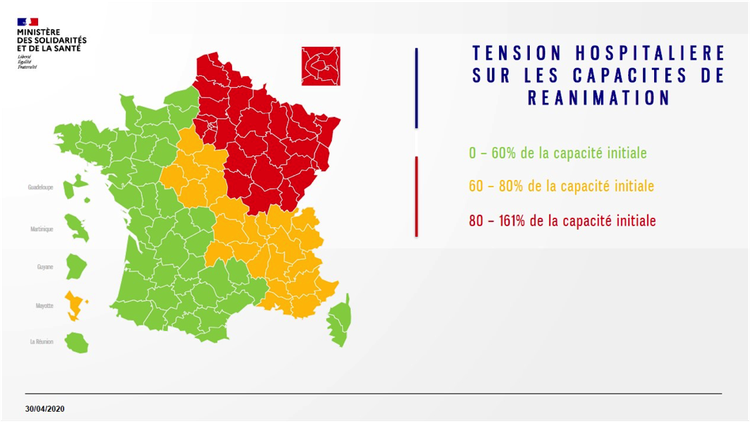 https://www.liberation.fr/debats/2020/05/05/covid-19-des-cartes-tres-politiques_1787381
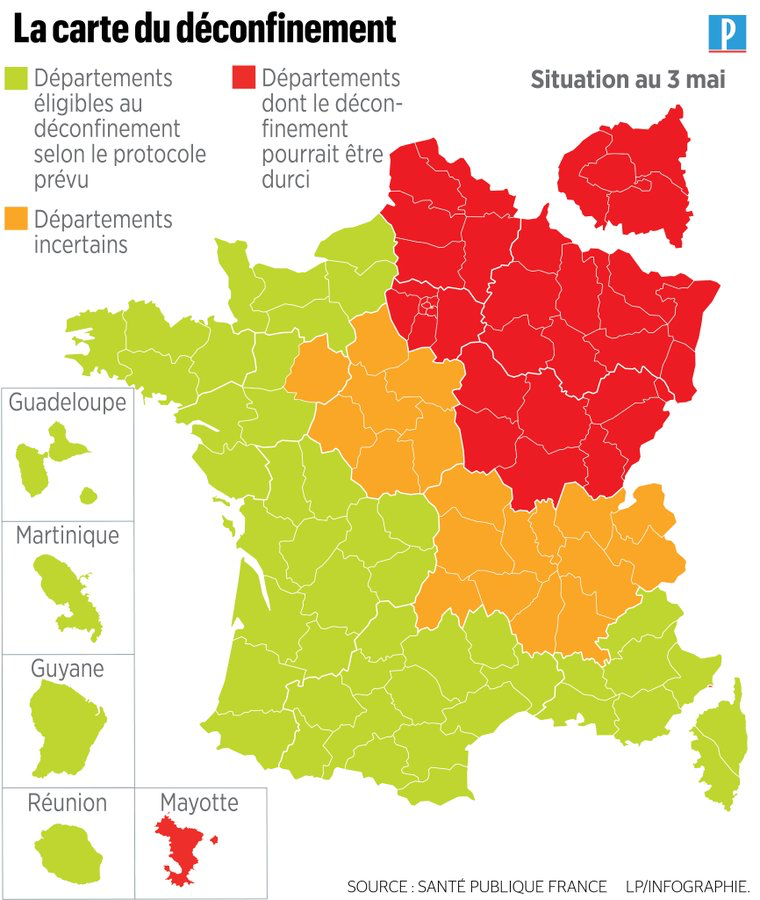 https://cartonumerique.blogspot.com/2020/05/la-carte-du-deconfinement.html
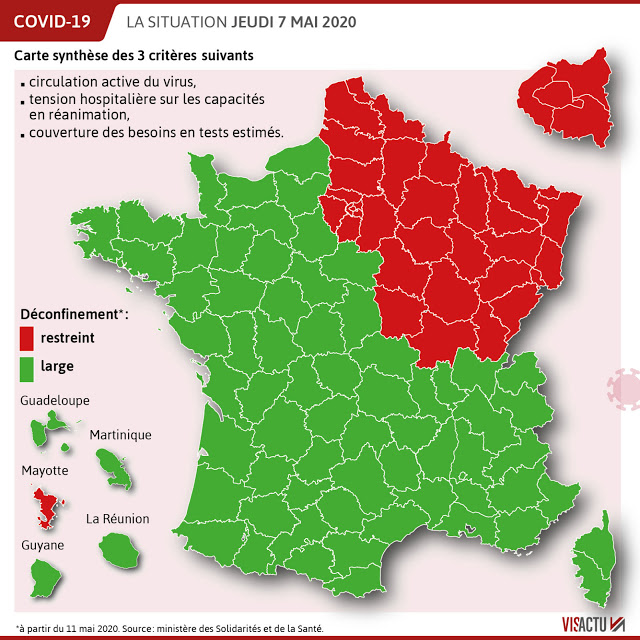 https://cartonumerique.blogspot.com/2020/05/la-carte-du-deconfinement.html
Étapes pour l’analyse et la présentation d’un document
- Présentation du document
 
Description

Explication

Interprétation : Message de l’auteur – votre avis
6 mai 2020 – Berth
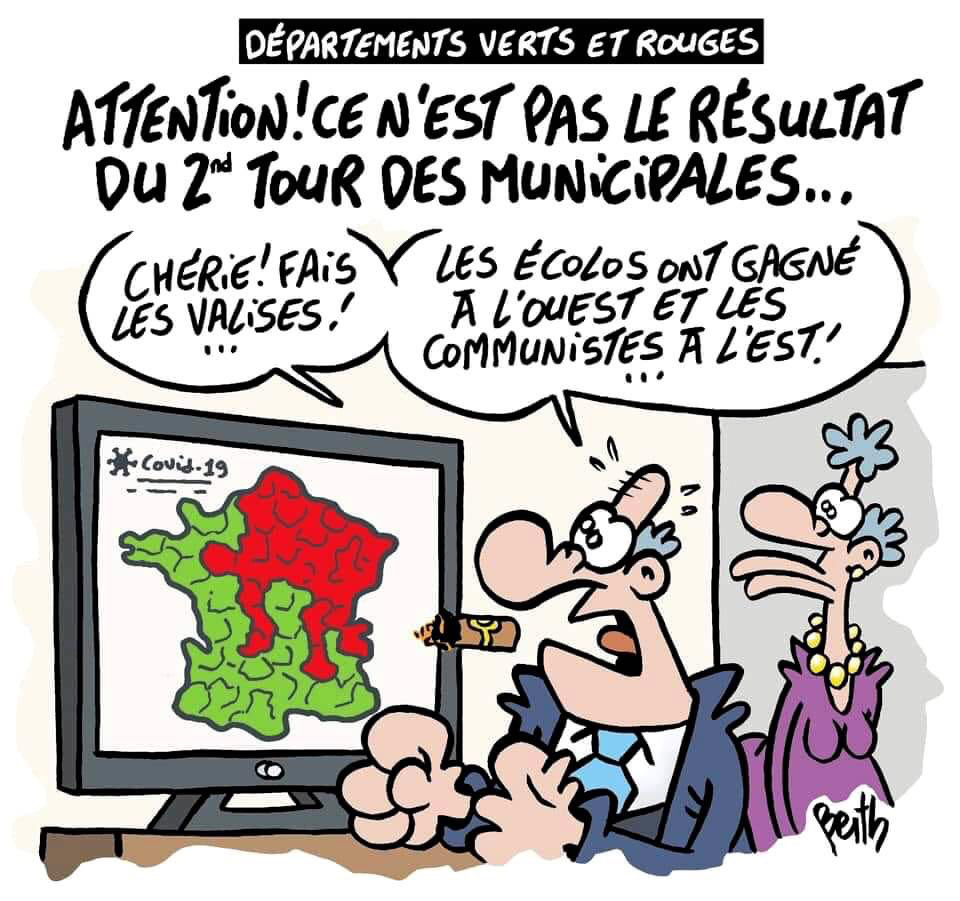 https://twitter.com/fbahoken/status/1258074306921279489?ref_src=twsrc%5Etfw%7Ctwcamp%5Etweetembed%7Ctwterm%5E1258074306921279489%7Ctwgr%5E&ref_url=http%3A%2F%2Fcartonumerique.blogspot.com%2F2020%2F05%2Fla-carte-du-deconfinement.html
2 mai 2020 – Fabrice Mina
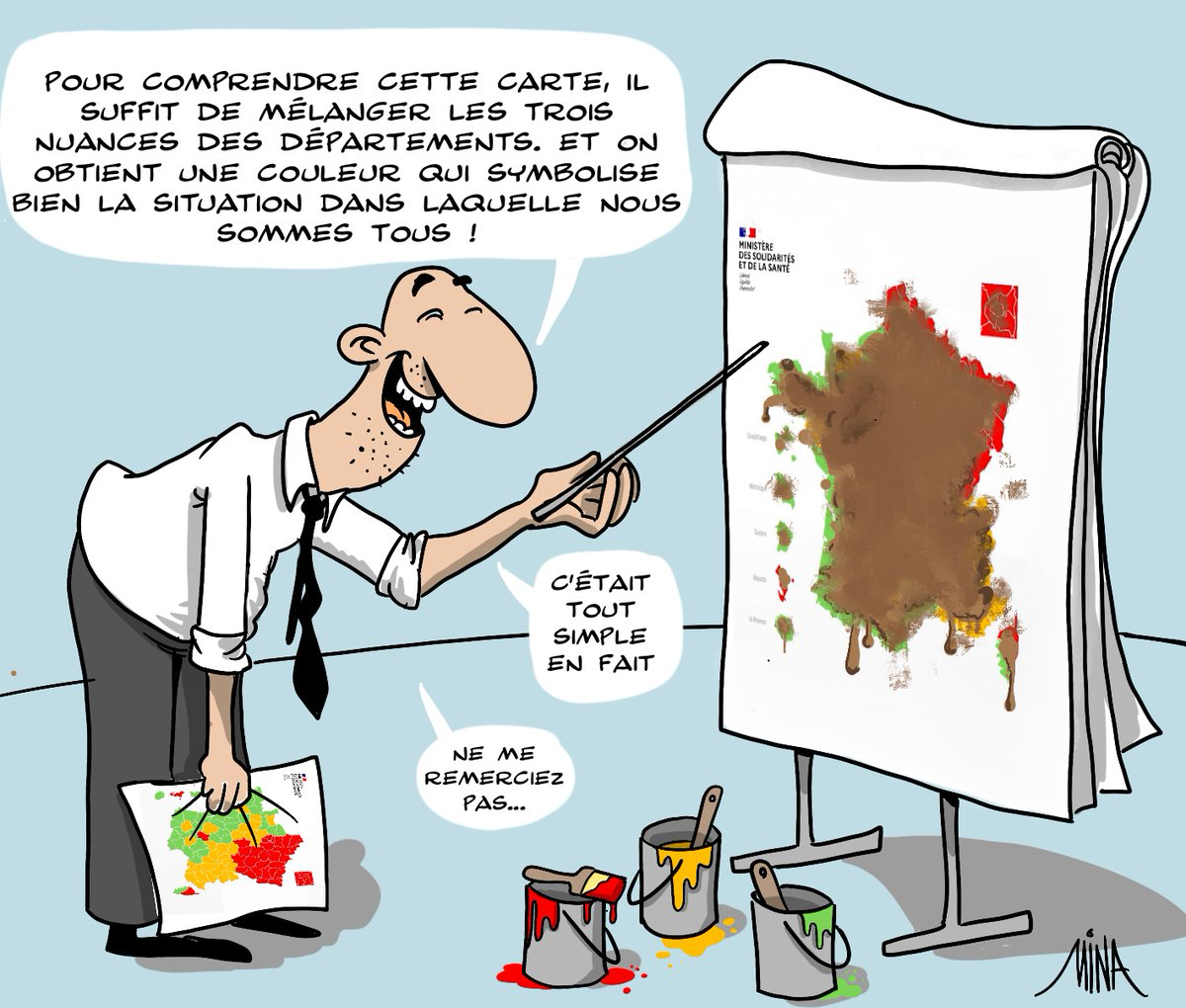 https://twitter.com/FabriceMina/status/1256507806930305024?ref_src=twsrc%5Etfw%7Ctwcamp%5Etweetembed%7Ctwterm%5E1256507806930305024%7Ctwgr%5E&ref_url=http%3A%2F%2Fcartonumerique.blogspot.com%2F2020%2F05%2Fla-carte-du-deconfinement.html
1 mai 2020 – Placide
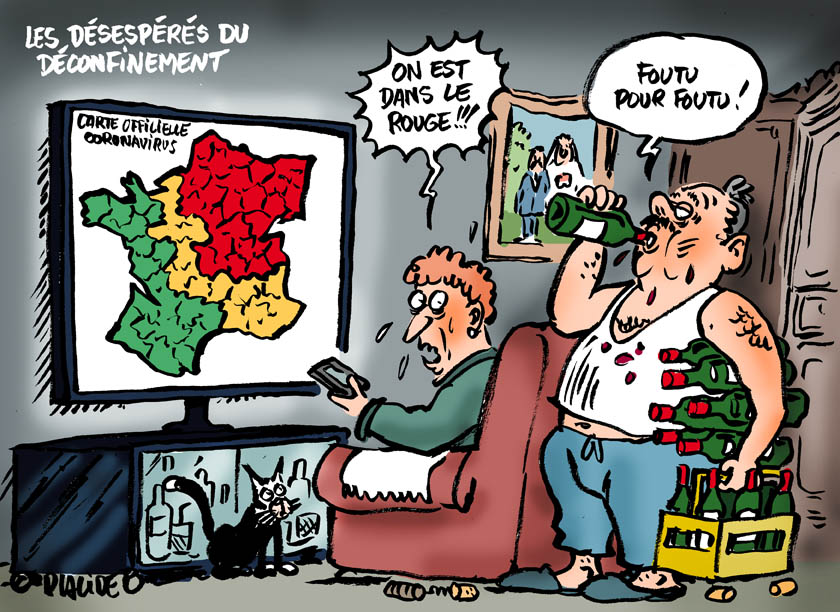 https://twitter.com/PlacideActu/status/1256029800738717698/photo/1
3 mai 2020 – Deligne
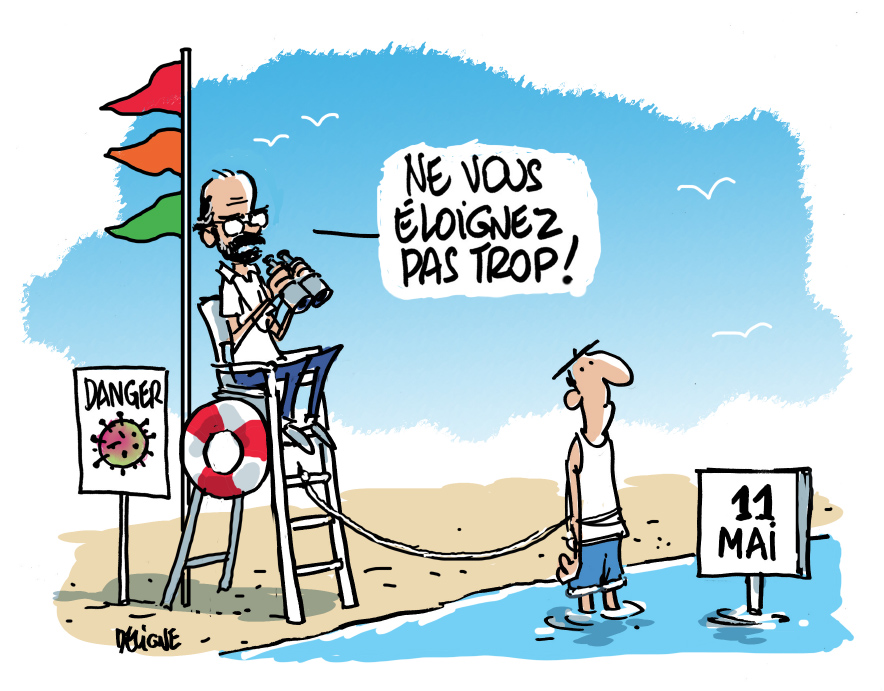 https://twitter.com/fdeligne/status/1256848167955546115/photo/1
4 mai 2020 – Nicolas Roeland
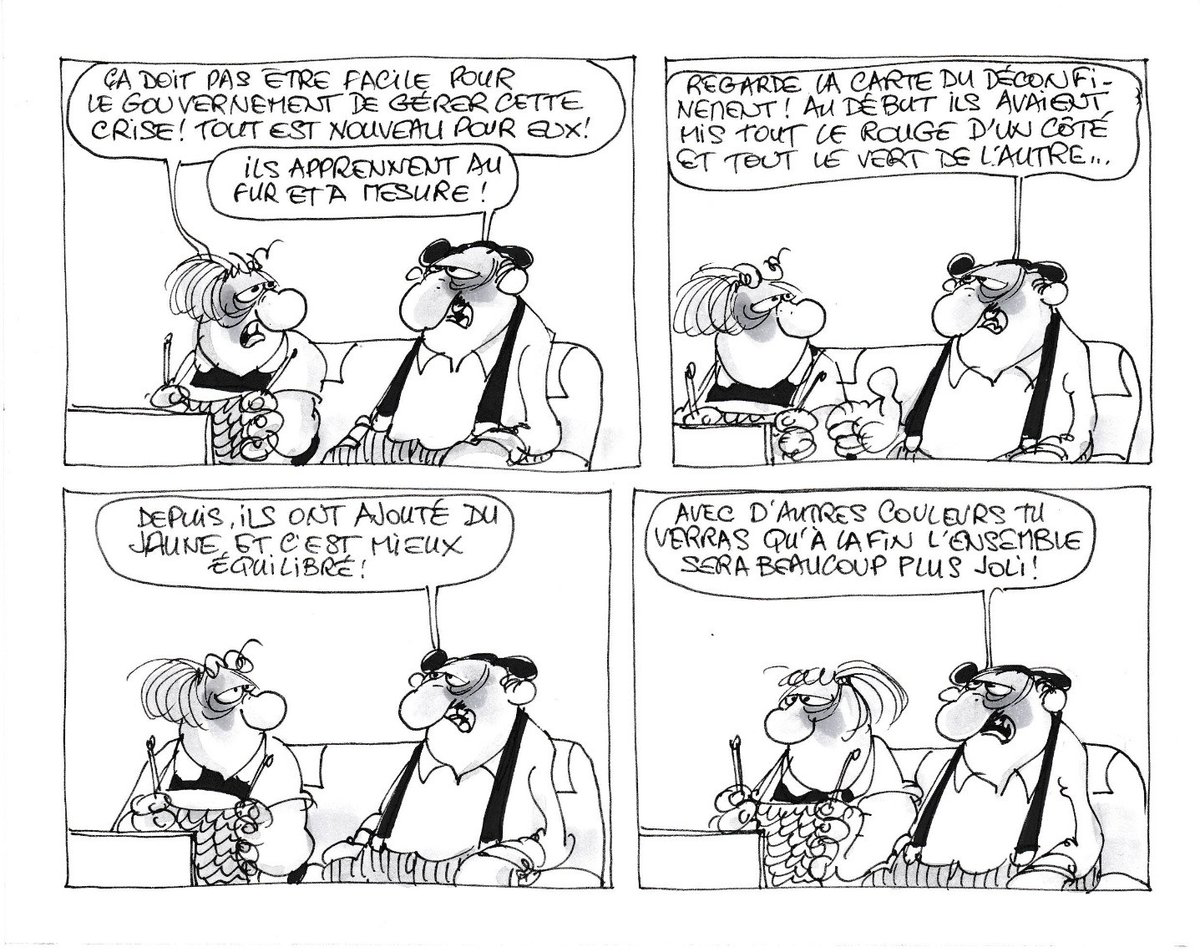 https://twitter.com/RoelandtN42/status/1257392844798676992/photo/1
4 mai 2020 – Plantu
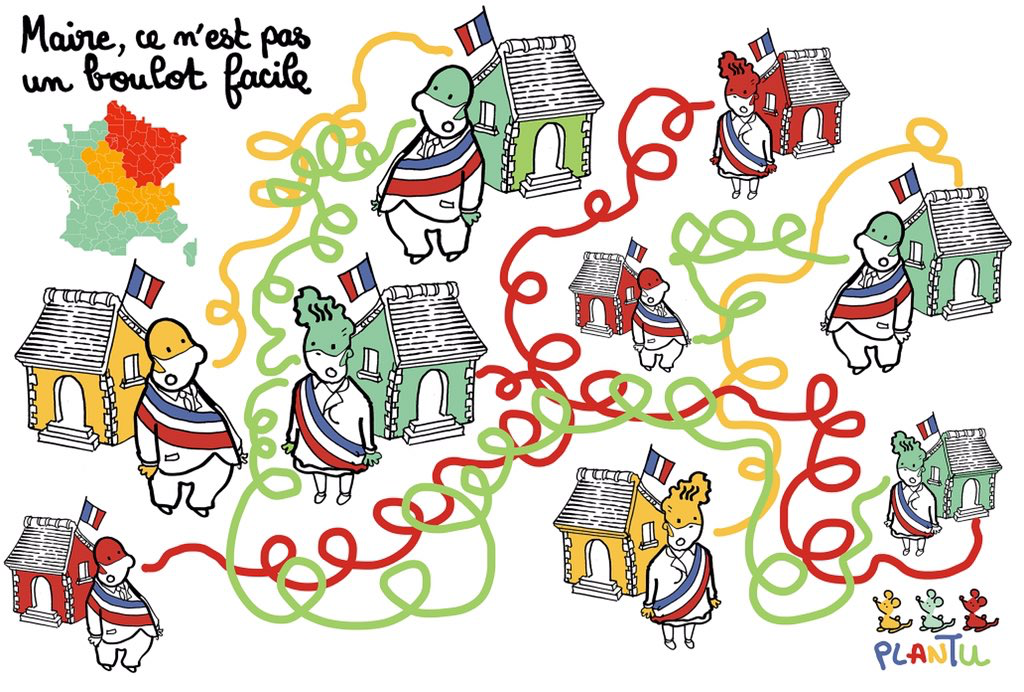 https://twitter.com/plantu/status/1257245708375244800/photo/1
Les cartes sont des discours et doivent donc être contextualisées, datées, sourcées, signées et, en retour, critiquées.
Juliette Morel, enseignante chercheuse en cartographie et géomatique , Libération, 5 mai 2020
Quelles questions se poser face à une carte?
D’autres Map fail…
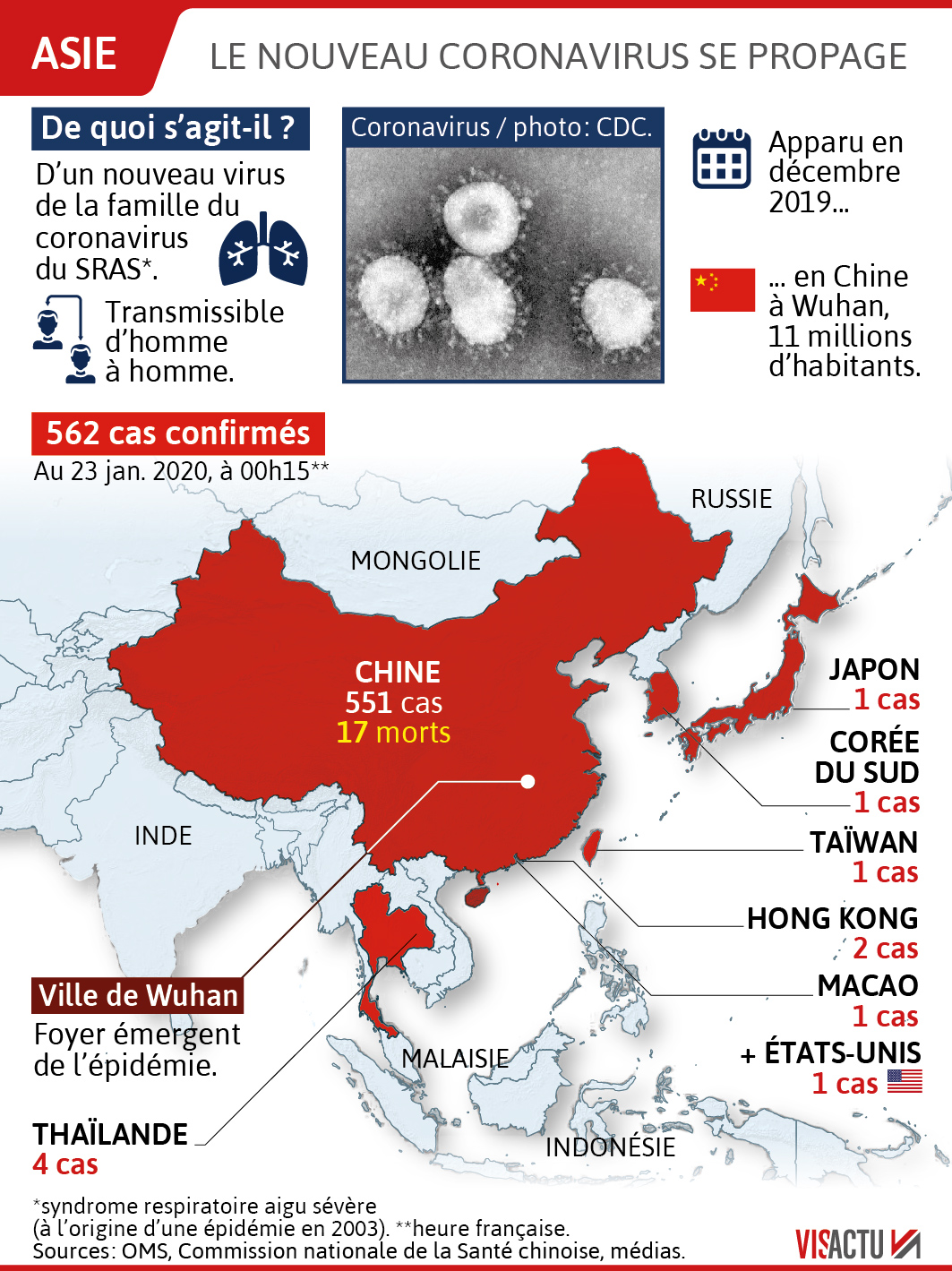 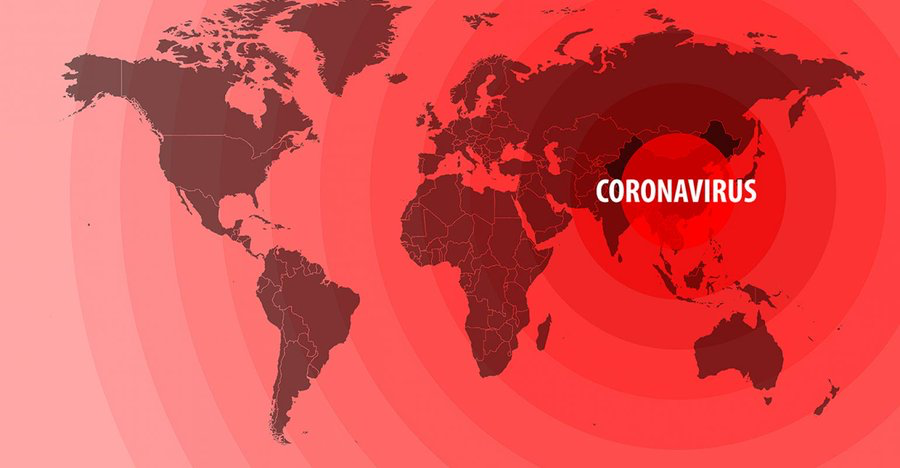 https://twitter.com/Lies_Breaker
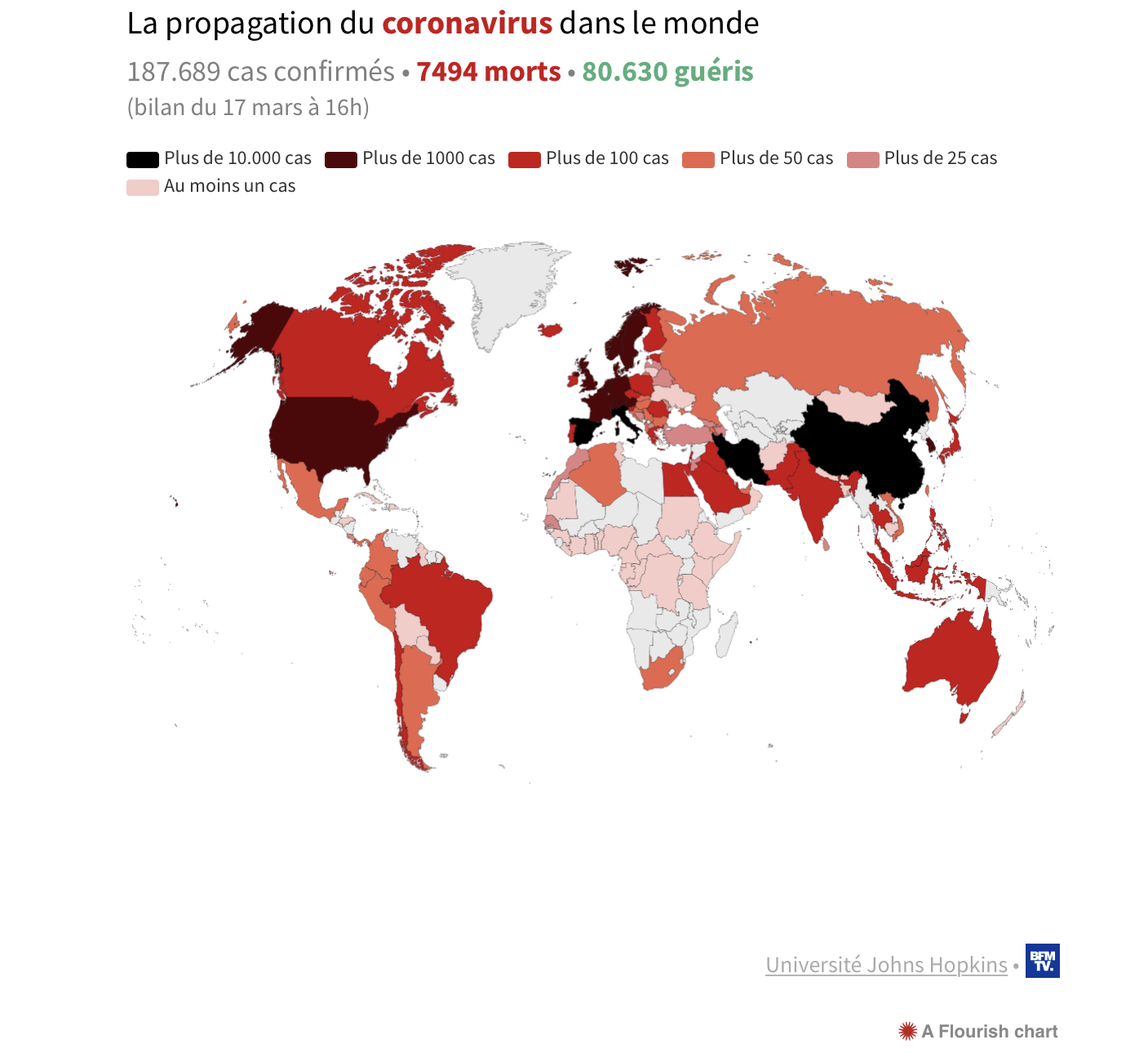 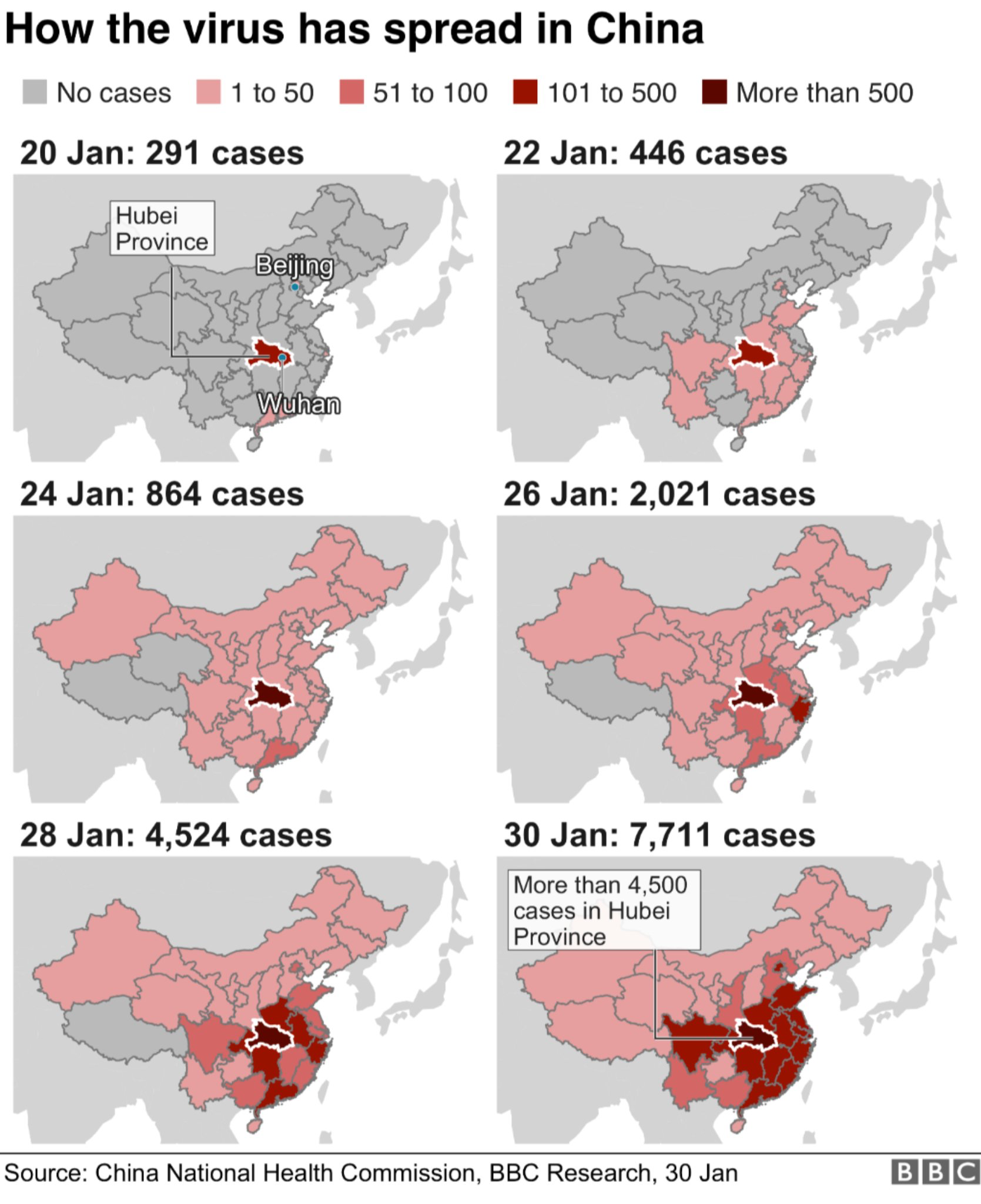 https://www.bfmtv.com/international/asie/carte-de-la-chine-aux-etats-unis-en-passant-par-la-france-l-epidemie-du-coronavirus-s-etend_AN-202001270114.html
https://www.bbc.com/news/world-asia-china-51305526